Program Evaluation Training
January 2020
[Speaker Notes: Hi everyone, thank you for joining us today! Let’s go ahead and get started. My name is Mary Shen- I am a Research Analyst with the Colorado Department of Education, Federal Program Unit. Joining me are my colleagues from CDE, Tina Negley, Michelle Prael, and Rachel Matson. We also have with us David from Marzano Research at REL Central.]
Program Evaluation Module 4
Overview
REL Central and CDE
January 2020
[Speaker Notes: This webinar will cover Module 4 of the Program Evaluation Training series. Modules 1, 2, and 3 were recorded and can be accessed by visiting the Program Evaluation webpage of the Data, Accountability, Reporting, and Evaluation (DARE) team. If you do not have access to the handouts, please let us know via the chat box and Michelle or Rachel will get those to you.  Now I’ll turn it over to David to introduce REL.]
[Speaker Notes: David to introduce REL]
Introductions
REL Central Team
Josh Stewart, Jeanette Joyce, David Yanoski, Mckenzie Haines, Doug Gagnon
CDE Team
Nazanin Mohajeri-Nelson, Ph.D. 
Director, ESEA Office
Tina Negley
Coordinator, Data, Accountability, Reporting and Evaluation Team
Mary Shen
Research Analyst
[Speaker Notes: From CDE, we also have other staff who have also been involved in the partnership with REL over the last couple years, including Nazanin Mohajeri-Nelson, who is the Director of our ESEA Office. All of the folks listed on this slide, from REL and from CDE, are available to provide additional technical assistance as you complete these trainings modules. We’ll leave our contact information with you at the end so feel free to contact us if you have any questions after this webinar.]
Program Evaluation:
Overall Training Goals, Purpose, and Process
[Speaker Notes: We’ll get started by going over the purpose of program evaluation and why we are providing these trainings. For those that have participated the prior modules, please bear with me for a minute as I recap this for the folks who are new to this training series.]
Overall Goals of Program Evaluation Training
Develop understanding of the evaluation process and cycle.
Build capacity to effectively implement quality evaluation.
Form a common language to facilitate evaluation.
Identify how program evaluation can apply to small scale, targeted interventions.
6
[Speaker Notes: One of the primary reasons that we’re currently providing these trainings is because ESSA has emphasized and highlighted the need for identification and selection of evidence-based interventions. As those interventions are implemented at the local level, there is a requirement to collect a body of evidence that demonstrates the effectiveness of those evidence-based interventions as they’re implemented in your local context. What that translates to is a need to do program evaluation on a scale that is suitable to the size of the program being implemented at the local level. The larger the program and the more ESEA funds that are being used to support the program, the greater the need to have a body of evidence at the local level demonstrating that these programs have resulted in the intended outcomes. The purpose of these Program Evaluation trainings is to prepare districts in building that local body of evidence that demonstrates the effectiveness of the program.

Another reason these trainings are currently being provided is because, beginning with the 2020-21 school year, we are going to begin collecting evidence of local program evaluations through our monitoring of ESEA programs. All of the Titles, Titles I through V, have a requirement for conducting program evaluation and using evidence-based interventions. Because of that requirement, that is being rolled into our monitoring process to look at the local evaluations that are being conducted.

In order to have that understanding of the evaluation process and the cycle and what capacity is needed in order to conduct a local program evaluation, we’re providing these trainings. The trainings are also designed to form a common language to facilitate evaluation and to identify how program evaluation can apply to small scale projects, all the way up to larger scale projects. Again, the scale of the program evaluation should be aligned to the scale, and the time, effort, and resources being invested in the program.]
What is Evaluation?
Evaluation
Involves collecting and analyzing information about a program’s activities, characteristics, and outcomes
Answer questions specific to local context
Iterative process
Purpose
Make informed judgements about a program 
Inform programming decisions
Tool to inform continuous improvement
7
[Speaker Notes: So, what is a program evaluation? Essentially, it’s a process that involves collecting and analyzing information about a program’s activities, characteristics, and outcomes. It answers specific questions about how things are working and what outcomes are being achieved as a result of an intervention being implemented at the local context. As a note, when we mention interventions throughout these modules, that is inclusive of any practices, strategies, or activities that are funded with ESEA funds. Evaluations happen in an iterative process and we’re hoping that individuals participating in these modules will select 1 or 2 activities to go through the full development of the logic model and evaluation plan, and the implementation of that evaluation plan. As you build those practices and build capacity at the local level, then those practices can be also applied to other interventions throughout the district, especially those supported through ESEA funds.

The purpose of evaluations are to make informed judgements about how well a program is meeting the needs that have been identified through a comprehensive needs assessment, and to ensure that programmatic decisions are based in that needs assessment and to ensure that interventions are being implemented as designed and approved and are producing the intended results. Evaluation is a tool for informing continuous improvement, so as we talk about program evaluation moving forward, especially at the local context, it’s really important to frame it as a process to look for what’s working so we can scale up those efforts, and continue to make modifications to what’s not working, so we can achieve the desired outcomes.]
Defining ESSA Levels of Evidence
See Handout A for more information
8
[Speaker Notes: As mentioned earlier, one of the driving forces behind providing Program Evaluation Trainings is the required ESSA levels of evidence that are called upon when selecting and implementing evidence-based interventions. There are 4 different levels of evidence that are explained in ESSA, and all states and districts that accept ESEA funds, including Titles I, II, III, IV, or V, as well as Title I 1003 or school improvement funds, are required to have a demonstration of the level of evidence that is in support of the interventions that are being funded with these funds. 

The 4 levels range from 1 being the strongest level of evidence that is based on a well-designed and implemented experimental or randomized control trial, which is a practice that requires special effort and data collection. When you are looking at the research base behind an intervention, what you are looking for is that there is a certain level of rigor in studying whether that intervention has worked in other contexts. The second level is moderate evidence, which means there was at least one quasi-experimental study that was used in looking at the effectiveness of that intervention. Level 3 is looking for at least one correlational study, which means that two variables are related to each other, either positively or negatively. When there is a correlational study that demonstrates the relationship between two variables, that is considered a promising level of evidence. And finally, Level 4 indicates there was relevant research or evaluation, whether nationally or at the local level, showing that the intervention will likely improve student outcomes, but there is still a need for other supports that is has a favorable effect and there needs to be a plan for evaluating that impact to collect and build that body of evidence as you’re developing and implementing any promising practices that are based on a theory or research that demonstrates a rationale.

Depending on the source of funding, the requirements for levels of evidence vary. For example, school improvement funds or Title I section 1003 funds that are awarded through EASI, have a requirement for levels 1 through 3. For the Consolidated Application funding, formula funds under Titles I through V, however, interventions can meet any of the levels, including level 4. 

The CDE has produced and is continuing to produce resources for looking at the strength of evidence for existing programs. If you go to the CDE website and enter “Evidence-Based Interventions” into the search bar, you’ll find our new EBI webpage which explains all of this and it also houses the webinar training series on selecting evidence-based interventions and all the selection consideration. You can also refer to REL Central’s resource, Handout A “Exploring, Selecting, and Implementing EBIs” for more information on the ESSA levels of evidence.]
Part 1: Logic Model
The Program Evaluation Cycle
Part 6: Dissemination
Part 2: Evaluation Questions
Part 5: Data Preparation and Analysis
Part 3: Data Sources
Part 4: Data Collection Tools
Adapted from: http://toolkit.pellinstitute.org/.
9
[Speaker Notes: Getting back to program evaluation- this series of training modules was designed to mimic a typical program evaluation cycle, which usually begins with the development of a logic model, development of evaluation questions, development and identification of data sources, development and identification of data tools that are necessary for conducting the program evaluation (which we are covering today), identification of the data preparation strategies and analyses to be used to answer the evaluation questions, and then, once you have the results, determining how best to disseminate and communicate those findings to your stakeholders. Each of these topics has been parsed out into a separate training module.]
Part 4: Developing Data Collection Tools
[Speaker Notes: Now, let’s dive into Module 4, which is Developing Data Collection Tools.]
Part 1: Logic Model
The Program Evaluation Cycle: Part 4
Part 6: Dissemination
Part 2: Evaluation Questions
Part 5: Data Preparation and Analysis
Part 3: Data Sources
Part 4: Data Collection Tools
Adapted from: http://toolkit.pellinstitute.org/.
11
[Speaker Notes: This module builds upon the previous three trainings, in which we discussed how to build a logic model, develop pertinent evaluation questions, and identify the appropriate data sources.]
Goals for Part 4
Review your evaluation matrices, make refinements if necessary.
Discuss considerations in developing and conducting interviews, focus groups, and observations.
Discuss strategies for developing effective surveys.
Develop a draft survey that addresses an evaluation question developed in Part 2.
12
[Speaker Notes: The key takeaways from this module are:
Knowing the different types of data collection tools that are available to you,
The selection considerations,
How to use them effectively to answer your research questions, and 
How to develop robust data collection tools.]
Data Collection Options
Interviews
Focus groups
Observations
Surveys

If you want to do it well, it’s not as simple as you may think!
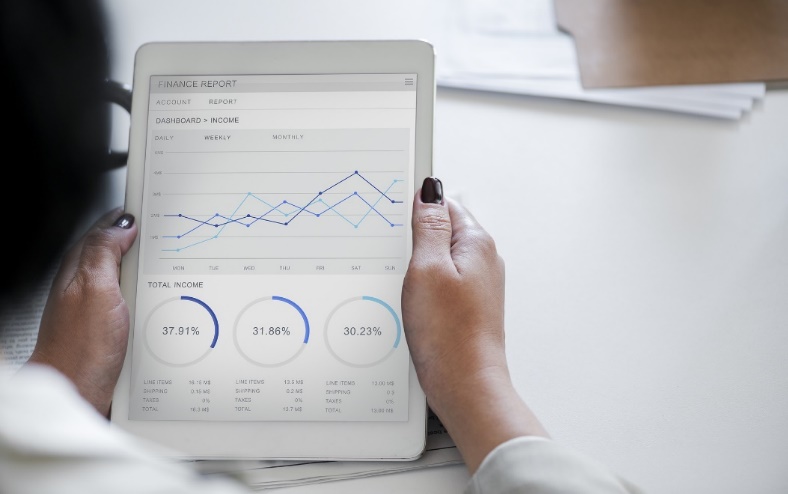 13
[Speaker Notes: There are four main types of data collection tools: Interviews, Focus Groups, Observations, and Surveys. Each has pros and cons and circumstances that are better suited to use each option. Over the course of this webinar, we will go over each of these options in detail. There are several handouts that will be referenced, which you should have access to, and if not, please let Michelle or Rachel know in the chat box and they will get them to you. Some of them include activities to work through. For the purpose of this webinar, we will not be doing the activities, but I will go over them with you and you’ll have some time to read through them.]
Interviews
Considerations: 
Questions to be asked
Length of interview
Participants 
Interviewer
Interviewer training
Procedure
Useful for obtaining detailed information about individual thoughts and behaviors, and for pre-testing survey items.
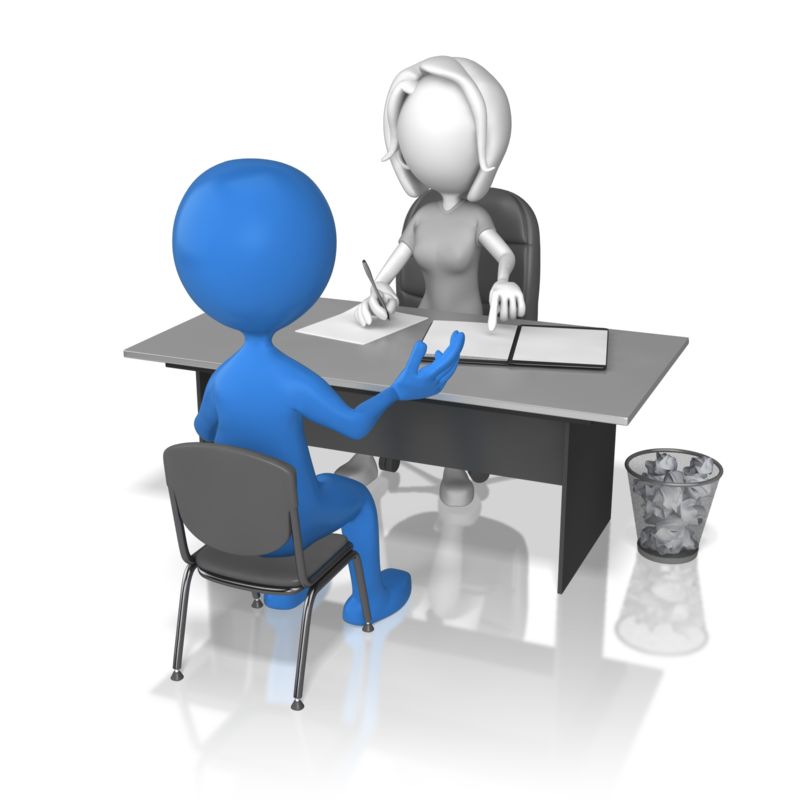 See Handout K for more information
14
[Speaker Notes: First, we have in-depth interviews. This is most appropriate for situations where you need to obtain detailed information about a person’s thoughts or behaviors. They’re are also helpful for pre-testing survey questions to ensure that the wording is clear and that the respondent is understanding the question as intended. When you’re developing the interview guide, it’s important to keep the interview questions in line with the activities, outputs, and outcomes of your logic model. A guiding principle for all of evaluation is to only collect information on things that you need to measure. So, to the extent possible, be really mindful of extraneous questions when you’re finalizing the interview guide. In general, aim for 30–90-minute interview sessions, and during the interview, make sure to monitor the time so you don’t go over the intended time limit. In terms of recruiting participants, they should be selected based on their unique perspectives or expertise on a topic. It’s best to include a diverse sample that represents a variety of perspectives.

For in-depth interviews, it’s very important to provide comprehensive training for the interviewer, and especially if there will be multiple people conducting the interviews. This will help ensure that the information obtained from the interviews sessions are consistent and high quality.  Typically interviewer trainings involve:

An introduction to the evaluation objectives
A review of data collection techniques
A thorough review of the data collection items and instruments for your project
Dedicated time to practice using the instruments, such as running mock interviews 
Skill-building exercises on interviewing and interpersonal communication
And also, a discussion of ethical issues. This is extremely important, especially if the interview touches on sensitive topics.

We’ll go over details about interview procedure in a few slides.]
Interviews Continued
Usually qualitative, with open-ended questions
Responses may be quantifiable or quantitative (rating scales)
Can be administered in person or over the phone
Allows follow-up questions to obtain more detail if needed, determine how interviewees interpret questions, etc. 
Non-verbal communication may enhance responses during in-person interviews
Cultural sensitivity is important
Suggestions for guiding interview questions
15
[Speaker Notes: Because we’re soliciting detailed information about a person’s thoughts or behaviors, the interview questions we ask are usually qualitative and open-ended so that the respondent can describe things in their own words and elaborate as much as they want to. Depending on the question asked, their response can be also be quantitative, such as when there’s a rating scale. You can also include follow-up questions in your interview so that the interviewer can ask for more detail or for clarification. 

Interviews can be conducted in-person or over the phone. For in-person interviews, be mindful of non-verbal communication such as body language. It can be used to enhance responses if the interviewer is trained well and is perceived as non-judgmental and inviting, but non-verbal communication can also deter or bias responses, so again, I’d like to emphasize the importance of interviewer training. Cultural sensitivity is also an important element to consider when developing your interview guide and interviewer training.]
Interview Questions
Limit the number of questions (3 in-depth questions to 15 shorter questions).
Avoid closed-ended (yes/no) questions.
Ask “how” and “why” questions.
Develop probing questions.
Ensure that questions are culturally and developmentally appropriate.
Consider including a final question that captures topics you may not have considered.
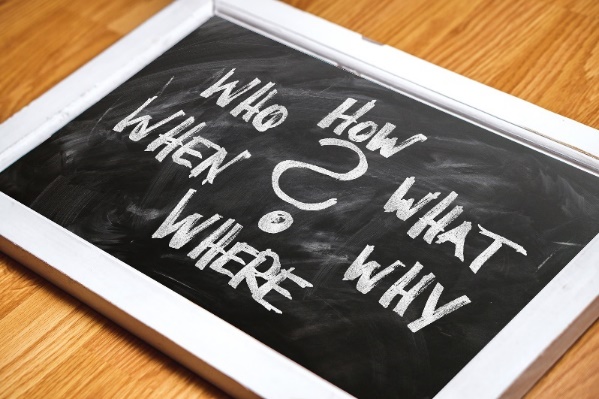 See Handout K for more information
16
[Speaker Notes: First and foremost, interview questions should be culturally and developmentally appropriate. If the respondent doesn’t understand the questions or if the questions are so out-of-context for the respondent, then they may not be able to answer them in the intended way, and the information obtained from the interview won’t be very useful. 

In general, it’s good practice to limit the number of questions. Research suggests anywhere from three in-depth questions to no more than 15 questions that require shorter responses. As I mentioned in the previous slide, the interview should last anywhere between 30-90min. Since it can be expensive and time-consuming to conduct interviews, it’s best to avoid closed-ended questions, which you can ask instead on a survey, which is a much more cost-effective data collection tool. Instead, ask “how” and “why” questions, which are more open-ended and will allow you to understand the processes and reasoning behind perceptions and behaviors. Another way to get elicit more detailed responses is to include probing questions, such as “Tell me more about that…”, or “Why do you think this is the case?”. Another strategy to maximize the information gleaned from an interview is to use a final question to capture topics you may not have even considered when you were developing the interview guide. For example, “What else do you think I should know about XX that I have not asked about?”

A major advantage of in-depth interviews is that they really allow you to explore complex topics and learn about a person’s opinions and attitudes, which are very difficult to glean from other types of data collection tools. They can also be more effective in reaching people who have lower literacy and who may not feel as comfortable with a written survey. However, a major downside of interviews is that they are very time-consuming and labor-intensive, and also requires the interviewer to be highly skilled in active listening, proving, and other interviewing skills. So these are important considerations to keep in mind as you think about how to allocate your evaluation resources.]
Interviews Continue
Using the handout , refer to Steps 1 and 2 on the first page:
With a partner, identify 1-2 evaluation questions that you want to answer through an interview.
Develop 4-5 interview questions that closely align with the evaluation question(s) you chose.
Be prepared to share out!
Partner Activity!
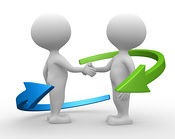 See Handout K for more information
17
[Speaker Notes: At this point, does anyone have any questions about conducting in-depth interviews and what it entails? Like I said earlier, we won’t be doing this partner activity, but this slide refers to Handout K, which is a resource developed by REL Central on Interview and Focus Group Guidelines. It expands on some of the high-level details that we just covered.]
Focus Groups
Considerations: 
Choice of questions
Group composition
Number of groups
Choice of moderator(s)
Moderator training
Moderating procedure
Useful for obtaining detailed information about personal and group thoughts and behaviors, and for pre-testing survey items.
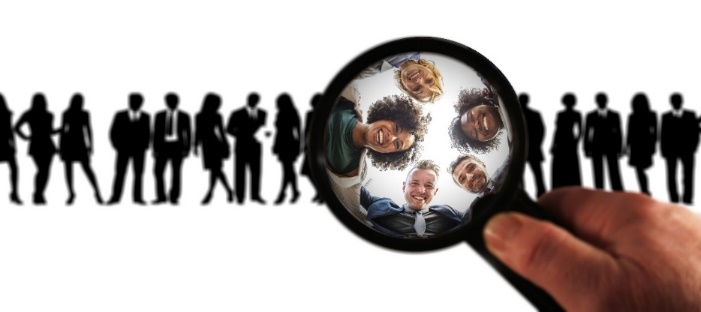 See Handout K for more information
18
[Speaker Notes: The second data collection tool we’ll talk about today is focus groups. Focus groups are a type of in-depth interview, in which you interview multiple people at the same time. So all of the considerations about cultural sensitivity, non-verbal communication, asking open-ended questions, probing questions, that all applies here as well. Focus groups typically consist of 6–10 participants. You want a large enough group to generate interaction and reflect various perspectives, but you also don’t want the group to be so large that people don’t have a chance to speak up. Again, it’s best to select a diverse sample, and be sure to consider group dynamics. It’s common to hold multiple focus groups in order to get a better sense of areas of consensus and difference across participant groups. For focus groups, having a skilled moderator and a note taker is key. Similar to individual interviews, the focus group moderator needs to be rigorously trained in facilitating.]
Focus Groups Continued
Usually qualitative, but could be quantitative (show of hands)
Can be more cost-effective than individual interviews
Can ask follow-up questions that allow you to obtain more detail if needed, determine how participants interpret questions, etc. 
Non-verbal communication may enhance responses
Participants can build on each other’s responses
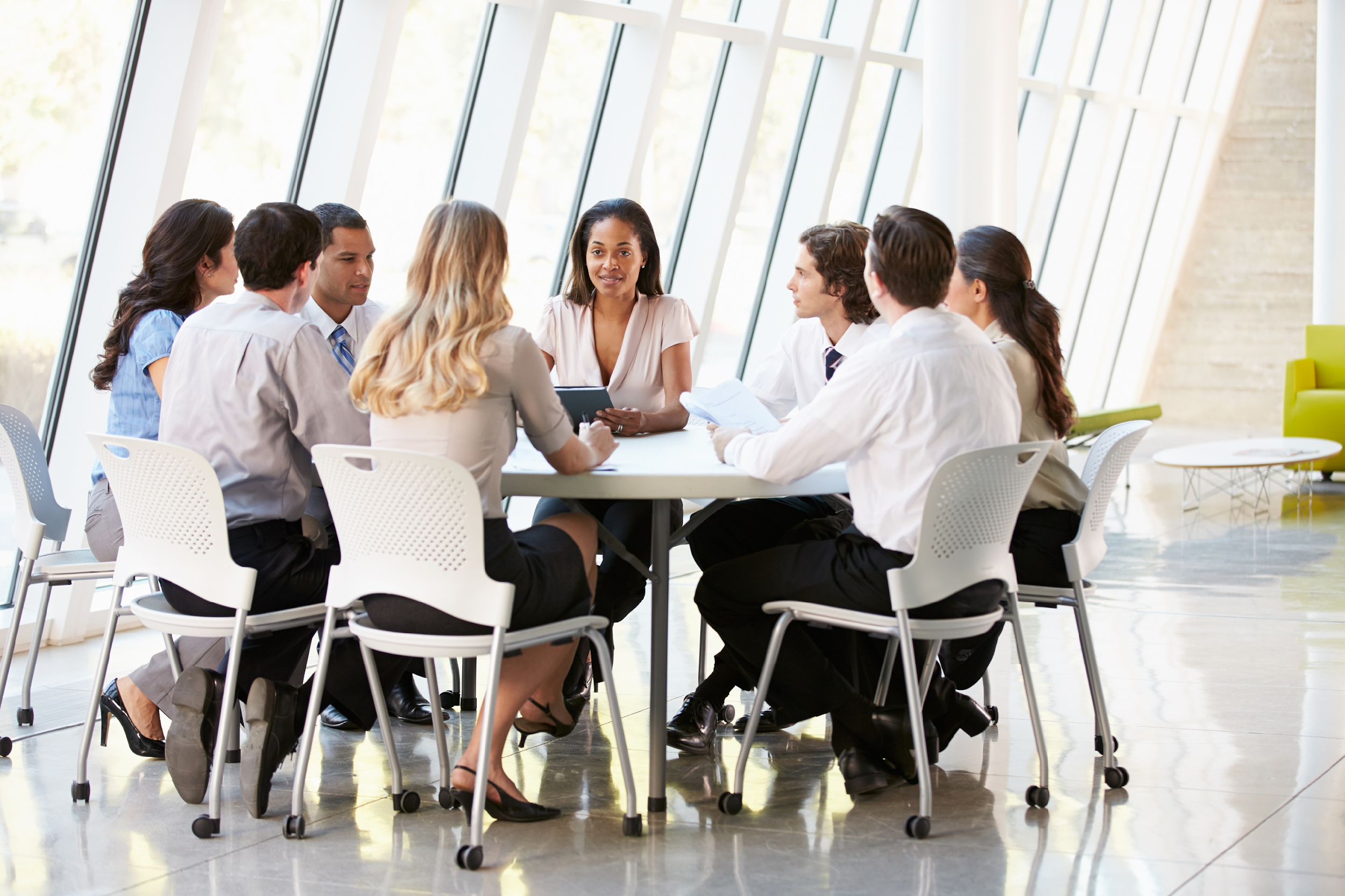 See Handout K for more information
19
[Speaker Notes: There are many similarities between interviews and focus groups– asking open-ended questions and follow-up questions; being mindful of non-verbal communication. A unique feature of focus groups, though, is that participants can build on each other’s responses and because of that, questions asked in a focus group setting can often yield nuanced responses since people invariably offer multiple perspectives. An advantage of focus groups over individual interviews is that they are more cost-effective, and you have the opportunity to capture data from group interactions. However, because it is not as personal as an individual in-depth interview, it may not be as appropriate to use for certain topics since people may not want to open up about sensitive topics in front of others. People’s opinions may be influenced by others as they are sharing out. So those are all things to keep in mind.]
Focus Groups.
Moderating procedure and general tips:
Explain the purpose and intended use of collected data
Assure participants of confidentiality 
Obtain participants’ informed consent
Arrange seating so participants can see each other.
Establish discussion ground rules
Start with “warm-up” questions
Monitor time and stay within time limits (30–90 minutes) 
Use active listening techniques
Provide closure, thank participants
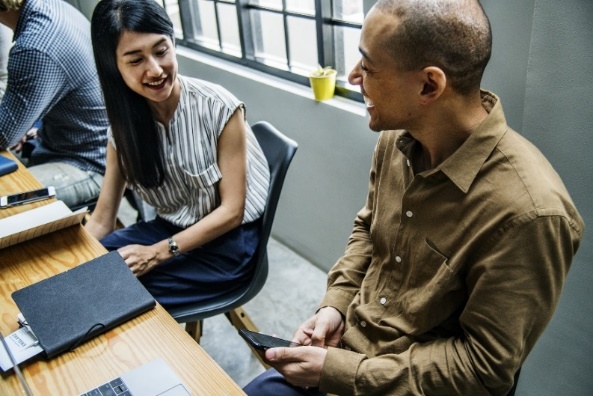 See Handout K for more information
20
[Speaker Notes: Before you begin a focus group interview, you should decide whether the session will be recorded, either via video or audio. And if so, then make sure to prepare the necessary recording equipment. Even if the session is being recorded, it’s good practice to have a note taker present also. If the budget or venue allows, you can provide refreshments group. In focus groups, the participants usually sit around a table, or in an arrangement where everyone can see each other so make sure the venue allows for this. 

The typical format for conducting a focus group is to first explain the purpose and clearly state how the data that is going to be collected will be used. Then, go over the confidentiality assurance and informed consent, which can be either be collected through a written form or through verbal consent. Same as the individual interview, be mindful of the time limit which is also roughly 30-90 minutes, depending on the scope of your evaluation question, the moderator should be use active listening techniques, such as affirming, paraphrasing, and clarifying. Because the focus group interview format involves more people, the moderator needs to be skilled in facilitating and be able to strike a balance between allowing the conversation to move organically and also keeping the group on topic. In Handout K, which you’ve already reviewed, there were more detailed guidelines on this. 

We would really like to emphasize the importance of the moderator- sometimes the focus group can get completely off track, or only focus on one question, and it is the job of a skilled moderator to get everyone back on track and elicit responses to all the interview questions. A skilled moderator can make a huge difference in the quality of information collected.]
Focus Groups
Discuss with your group what the focus group facilitator does wrong in the following video clip.

https://youtu.be/Auf9pkuCc8k
Group Activity!
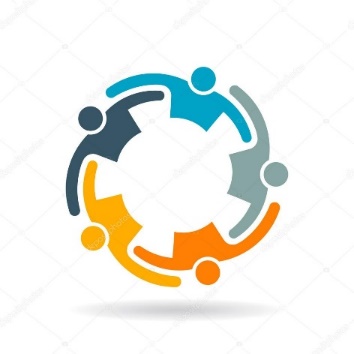 See Handout K for more information
21
[Speaker Notes: Here is a short video clip of a focus group as an example. While you’re watching, pay attention to how the facilitator is behaving– the way she is talking and her non-verbal communication. After the video, we’ll regroup and share out some of our observations.]
Focus Groups:  What did not work?
No context for focus group or for questions.
Made participants uncomfortable (body language and no active listening).
Inappropriate facilitation skills.
No record-keeping and evaluation method.
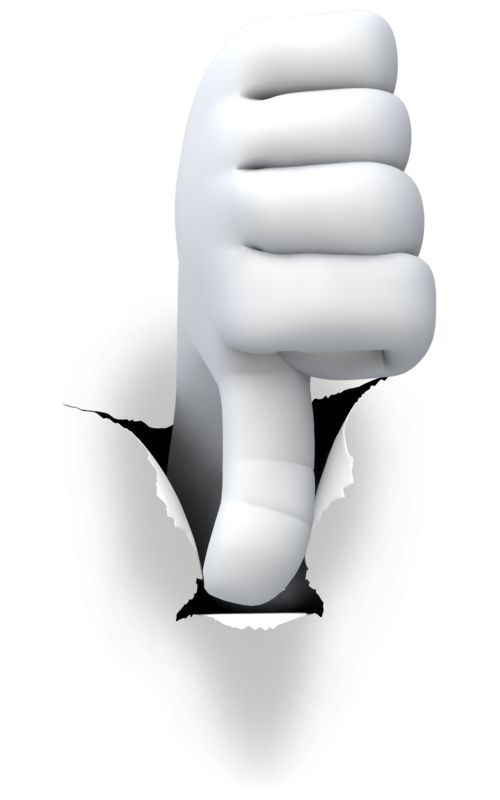 22
[Speaker Notes: The moderator in that video clearly was not well-prepared and did not have the necessary facilitation skills. She made the participants uncomfortable, and was not able to elicit useful information from the participants. There was no structure to the session and they did not have a notetaker in the room.]
Focus Groups
Discuss with your group what the focus group facilitator does right in the following video clip:

https://youtu.be/Auf9pkuCc8k?t=3m18s
Group Activity!
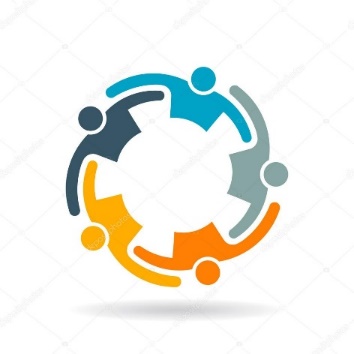 See Handout K for more information
23
[Speaker Notes: Here is a video clip of another focus group.]
Focus Groups:  What did work?
Organized session. Kept track of time.
Asked open-ended questions and probing questions.
Respectful, created a safe and comfortable environment.
Facilitator generated students’ perspectives.
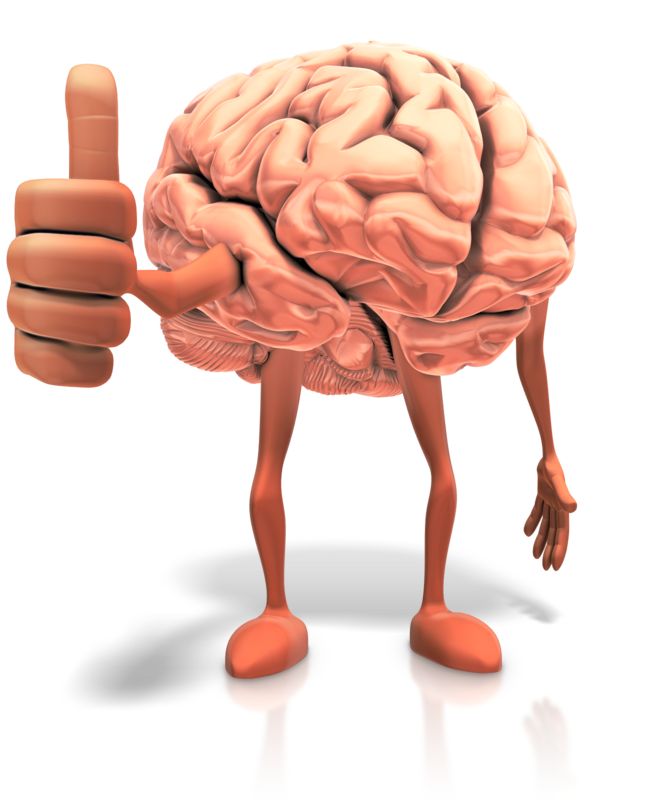 24
[Speaker Notes: In contrast to the last video, this moderator was very professional, respectful, and created a safe and structured environment for the participants. The moderator asked the right types of questions and at the appropriate times.]
Observations
Considerations: 
Items to observe
Type of observation
Observation tool
Duration and frequency of observations
Observation site(s)
Observer(s)
Observer training
Useful for observing processes, situations, interactions, or a physical environment. Provide a sense of program implementation.
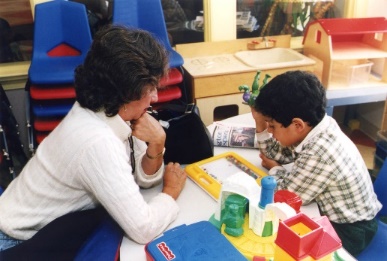 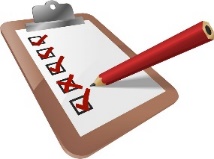 See Handout L for more information
25
[Speaker Notes: The next tool we’ll go over is observations. Observations help collect a very different kind of data. Instead of in-depth qualitative information, observations are used to learn about the processes of an organization or physical environment, and it can help provide a more objective sense of implementation is going. It basically involves having a person monitor a situation or setting and making notes on very specific instances, how many times those occurred and how often. Observations can be used to study various things, such as interactions and behaviors, describe a physical environment, record characteristics of individuals or groups. The duration and frequency of observations really depends on the scope of the evaluation question. As with any data collection tool, training the data collector, which in the case is the observer, is very important. Usually there are multiple observers collecting data simultaneously, either at the same site or at different sites, so training and norming becomes even more important because you want there to be as much consistency as possible between different observers. Standardized forms and checklists can help with this. 

The advantage of observations is that it can be used to study interactions and behaviors in a more natural setting, in a relatively non-intrusive way. It’s also helpful in situations where other data collection procedures aren’t feasible.]
Observations Continued
Can be qualitative or quantitative
Can be done in-person, through video, or from a distance
Require inter-rater reliability
Allow researchers to understand participant’s environment
Provide a context within which to interpret data
See Handout L for more information
26
[Speaker Notes: There’s some flexibility in observations; the data collected from observations can be qualitative or quantitative, done in-person during site visits or via video observations. Like I mentioned before, it’s very important to provide training so that there is consistency amongst observers and reliability in the data that is collected. When observations are done well, they can really help provide a more well-rounded picture of the environment or organization, in a way that individual or focus group interviews alone, which offer much more subjective perspective, cannot. 

If you decide to conduct observations, the first thing you’ll want to do is identify the evaluation questions you want to answer through observations. Then, you’ll want to identify the specific items you will observe. For example, you can choose to observe 
Characteristics of people in that environment, such as age, race/ethnicity. 
Another thing you can observe is Interactions: What’s the level of participation, cooperation. 
You can also observe Nonverbal behavior: facial expressions, gestures, and postures.
So on, and so forth. 

There are a few different approaches you can take to collect this data. Some commonly ways are through recording sheets or checklists, observation guides, or field notes. We would really like to emphasize the importance of these collection tools- they should be designed carefully since the quality of your data will really depend not just on training the observers but also on the quality of the collection tool. Handout L has a lot more information on the details and procedure. 

Another way to bolster data quality is to have more than one observer present at each site visit so that you can collect multiple datapoints from each visit. A good way to norm on procedures between observers is to bring the group together and do the initial site visits together and debrief as a group.]
Surveys and Questionnaires
Useful for obtaining information on characteristics of the population involved in a study.

Video (Student Surveys: Using Student Voice to Improve Teaching and Learning): https://youtu.be/cP-8OGwQRPI
Considerations: 
What is being measured
Measurement scale
Language
Order of questions
Format
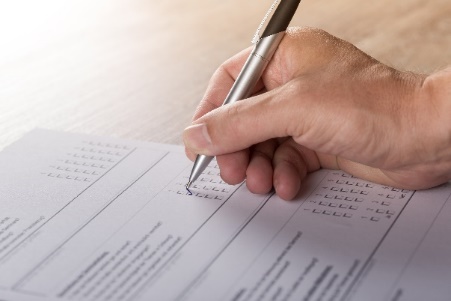 27
[Speaker Notes: The last data collection tool we will cover today is surveys and questionnaires. Most of you are probably familiar with surveys and have filled one out. Surveys are useful for obtaining information from a large group of people, most famously, the US Census. In the following slides, we’ll go more in depth about the elements that make up a survey, including measurement scale, wording the questions clearly, order of questions, and general formatting.]
Surveys and Questionnaires
Can be quantitative (rating scales) or qualitative (comments)
Can be administered electronically or in person; individually or in groups; by phone, online, or through the mail
Can collect a lot of data in a short period of time
Electronic surveys can save time and reduce data entry costs and errors
Intended audience and connectivity
Languages people can understand
Capture attitudes and perceptions
Political beliefs, approval ratings, etc.
28
[Speaker Notes: Surveys are flexible in that they can provide both quantitative and qualitative data, they can be administered through a wide variety of means, including electronically, such as through SurveyMonkey. One of the main advantages of surveys over the other data collection methods is that it can collect a lot of data from a lot of people in a relatively short period of time. They can be used to collect data on characteristics or behaviors, and sometimes on attitudes and perceptions, but you’ll have to be more careful with the latter because a survey does not allow for the same level of nuance as you would get from interviews. Another thing to be mindful of when developing a survey is the intended audience– because it is administered in the written format most commonly, it’s really important to make sure that the language and wording of the questions are clear. Surveys should always be pre-tested with a small audience before using it for data collection.]
What do Surveys and Questionnaires Measure?
Behaviors and practices
Skills
Observable or measured variables
Knowledge
Attitudes 
Goals, intentions, aspirations
Perceptions of knowledge, skills, or behavior
Unobservable or latent variables
Note: Knowledge and attitudes may be included under both unobservable and observable categories. Adapted from A Step-by-Step Guide to Developing Effective Questionnaires and Survey Procedures for Program Evaluation and Research (Cooperative Extension Fact Sheet FS995), by Rutgers Cooperative Research and Extension, 2002, New Brunswick: Rutgers, the State University of New Jersey, N.J. Agricultural Experiment Station. Retrieved from https://njaes.rutgers.edu/pubs/fs995/.
Revised 11/12/2018
29
[Speaker Notes: So, what can surveys measures? A lot of things! In general, researchers group these elements into those that are Observable and those that are Unobservable. For example:

Behavior – An example of this would be a teacher explaining a topic in multiple ways to engage students of varying levels.
Skill – An example of this would be how well a teacher manages misbehaving students.

You can see these things happen in a classroom. 

Knowledge and attitudes are slightly more difficult to categorize, since they could theoretically be either observable or unobservable. Generally, however, we would consider them to be unobservable:

The best way to determine knowledge is to give some sort of test because it’s difficult to observe knowledge. For example, you might want to give a test to determine if your teachers know how to interpret assessment data.
While sometimes observable, attitudes are also generally unobservable. For example, if I’m crossing my arms in a meeting, that might be interpreted as me being angry or disagreeing about something. However, maybe I’m just cold! You wouldn’t know that unless you asked me.
The last two – goals, intentions, & aspirations, and perceptions of knowledge, skills, or behavior – are more obviously unobservable; these are things you’re going to have to ask about. 

Survey questions can be developed to get at all of these things. As I mentioned in the previous slide, it can be more tricky to capture the true extent of someone’s attitude towards something or their intentions or perceptions, but it is possible.]
Open-Ended Questions
Definition: Questions that are not based on a response scale. Provide participants the opportunity to add information in their own words. 
Note:  Just because responses are open-ended does not mean that they are not quantitative.
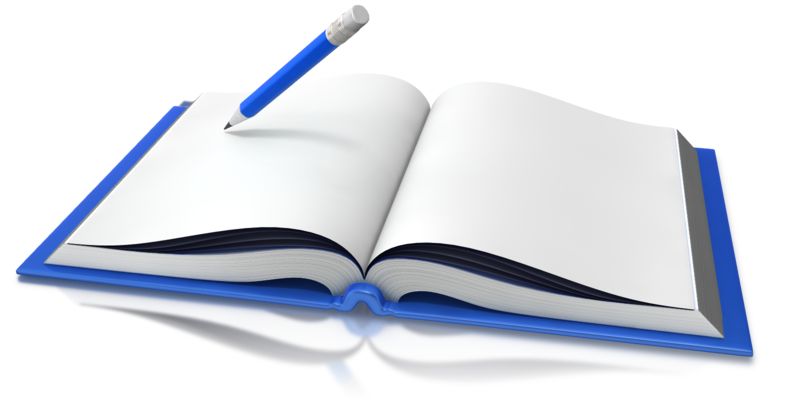 Example: 
 “In your opinion, what was the most useful 
 information from today’s PL?”
30
[Speaker Notes: So we’ve just covered what can be measured, and now we’ll move on to how they can be measured. One way is through open-ended survey questions, which are not based on a response scale. It’s important to keep in mind though that open-ended questions can still yield qualitative or quantitative responses.]
Closed-Ended Questions
Definition: Questions that provide fixed answer categories.
Types:
Yes/No
True/False
Multiple choice
Rating scale (e.g., Likert scale)
Example: 
 “In my opinion, I have sufficient
 knowledge to implement new reading
 strategies in my classroom.”
Completely disagree
Mostly disagree
Slightly disagree
Slightly agree
Mostly agree
Completely agree
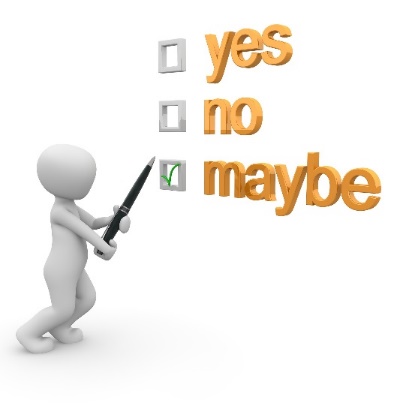 31
[Speaker Notes: Most commonly though, survey questions are closed-ended with fixed answered. These are your Yes/No questions, True/False, multiple choice, or Likert scale.]
importance, agreement, frequency, quality, satisfaction, or likelihood
rating scale
presence or absence
yes/no
or
true/false
Which Scale Do I Use?
If you are using a closed-ended question, which type of scale should you use?
It depends on what you are measuring
If your focus is…
then consider using…
See Handout M for more information
32
[Speaker Notes: Depending on what you want to measure, you will want to choose the most appropriate scale. For example, if your focus is on presence or absence, then yes/no or true/false would be enough. However, if your focus is on the frequency or quality of something, then a rating scale would be more appropriate. Handout M provides many more examples of this.]
How Many Rating Scale Categories Should I Use?
More than 7 is not recommended; 5 is usually sufficient
Consider whether you need a midpoint
What are some advantages of having a midpoint? 
What are some disadvantages?
1
5
4
3
2
Strongly agree
Agree
Neither
Disagree
Strongly disagree
33
[Speaker Notes: In terms of rating scales, research recommends using no more than 7 categories. Five is commonly used, as you can see in the example on this slide. One thing to consider is whether you want to include a midpoint in your scale. 

In its intended form, the midpoint of a 5- or 7-point rating scale is to be used to express a neutral stance, but in some cases, respondents may select the midpoint when their actual response is ”I don’t know” or “It doesn’t applied to me”, and those responses aren’t available to them on the survey. So if that’s the case for some of your survey respondents, then it will skew your results because you won’t be able to distinguish between the people who truly feel neutral about the topic and those who just didn’t know.]
Do’s
Ask questions relevant to the study’s purpose.
Make sure questions are developmentally and culturally appropriate.
Use plain language.
Be brief.
☑
34
[Speaker Notes: So, some Do’s for survey questions: 
Ask questions that are relevant to the study purpose.
If you want to evaluate the impact of a PD that was provided, ask questions that can help you to understand how much knowledge the teachers gained from the PD, or how many PD sessions they attended, not if they enjoyed the PD.
Make sure the questions are developmentally and culturally appropriate.
This is more an issue if you’re surveying the kids or parents, but it’s still something to consider even if you’re surveying your staff.]
Examples
How likely are you to implement what you learned in this training?
Not at all likely
Somewhat likely
Moderately likely
Very likely

This training is directly related to my work.
Strongly agree
Agree
Neither agree nor disagree
Disagree
Strongly disagree
☑
35
[Speaker Notes: Here are a couple of examples of well-designed survey questions:

Use plain language.
You don’t want people to get confused by the question.
Be brief.
Avoid really wordy questions, especially when they have multiple clauses, because they can get really confusing. Just ask in a straight-forward way what you want to know.

You’ll notice that in these two examples, one question uses a 4-point scale and one uses a 5-point scale. So again, it really depends on the question and what you’re trying to measure.]
Don’ts
What is wrong with these examples?
How often do you collaborate with other teachers?
Never
1-3 times per week
3-5 times per week
5+ times per week

How often do you collaborate with other teachers?
1-2 times per week
3-4 times per week
5-6 times per week
🗵
36
[Speaker Notes: Here are some examples of questions that aren’t as strong.
The first question has overlapping categories, which will mess up your data. For example, a respondent who collaborates three times a week can choose option B or option C.
The second question limits the frequency to 6 times, but a respondent might have collaborated more often, which would not be captured by this question.

When you’re designing the survey questions, make sure that the answers are mutually exclusive and collectively exhaustive.]
Don’t Continued
Double-barreled questions 
Are these strategies developmentally and culturally appropriate?
Loaded questions
Do you differentiate reading instruction as mandated by the district?
Ambiguous words in questions (usually, often, rarely, many, most, several, and, or, but)
Do you usually incorporate reading strategies in your instruction?
🗵
37
[Speaker Notes: Here are some more things you should avoid when designing a survey. 

Double-barreled questions- this question is asking for feedback on two different ideas, which the survey respondent may not be able to answer adequately with one answer option. For example, they might feel that the developmentally, the strategies are alright but culturally not. And if you’re only providing one scale, then it won’t capture their true feedback. 

Loaded questions- this question is phrased in a biased way and will influence the way the respondent interacts with and answers the question. Be mindful of this pitfall as you are developing your own survey questions. 

Ambiguous words in question, such as usually, often, rarely, etc.- This is a very weak question because respondents may have different ideas of how frequently “usually” or “often” refer to. For one teacher, it might mean twice a week, but for another, it might mean everyday. It’s important to be specific.
 
Again, keep the questions simple and as straightforward as possible. And pre-testing surveys are crucial because they will help catch issues like these before the survey goes live.]
Data Collection Considerations
How much money is available for:
Postage and printing costs?
Reimbursing people for their time or paying for additional employees to conduct time-consuming data collection/analysis (e.g. interviews) tasks?

How will you handle issues such as:
Low response rates?
Participants focusing on one topic and not exploring other ideas?
Participants feeling too inhibited to express their opinions to an interviewer or during a focus group?
Data collection’s impact on behaviors (e.g., teacher observations).
38
[Speaker Notes: These are some considerations to keep in mind as you think through which types of data collection you want to use for your evaluation. In terms of budget, even though surveys tend to be most cost-effective, there are still costs associated, including the labor cost for data analysis. If you’re using paper surveys, keep in mind that you’ll have to set aside funds for postage and printing, and another labor-intensive part of paper surveys is the data entry that will have to happen on the back-end after you get them back. For Interviews and focus groups, participants are typically reimbursed for their time, and it can be time-consuming to transcribe and analyze all the qualitative data. 

For surveys, a common concern in low response rates, so that is something to keep in mind. You may need to do a lot of outreach beforehand to help ensure that people know about the survey and feel comfortable taking it, in order to try and maximize the response rate. Or you may have to turn to another form of data collection, such as observation, to bolster your data. For interviews and focus groups, participants may not be interacting with the questions as they were intended, so it’s really important to have a skilled facilitator because they will be able to help mitigate many of these issues. Another thing to be mindful of when you’re collecting and also later when you’re interpreting the data, is the data collection’s impact on behaviors. This applies especially for observations but also for interviews and focus groups. People may behave or respond differently because there they know that there’s someone watching, or asking the questions pointedly.

An overarching theme of this module is that there are tradeoffs to using any of the data collection methods. If your budget allows, it is often best to use multiple methods of data collection for each evaluation project.]
Key Content and Format
Include an explanation for why the information is being collected. 
Shade alternate rows in surveys for easier visual scanning.
Include a label for each response option (e.g., no blank tick marks between “never” and “always”).
Think about whether or not you want identifiers.
Use a consistent format (e.g., question stem, response options).
Use at least 12-point font.
DO NOT WRITE IN CAPITALS.
Thank respondents for their time at the beginning and end of the protocol.
39
[Speaker Notes: Getting back to survey design, the typical format for surveys is to include an explanation of the survey at the very topic, along with assurances of confidentiality, and thanking the respondents for their time. You can help make surveys anonymous by not including demographic or identifying information about the respondents, but sometimes you may want that demographic or identifying information for the analyses you want to run. So when you’re designing your survey, you need to think this though – do you want to include or exclude identifiers? There are many things you can do to make the survey more user-friendly, such as shading alternate rows, including a label for each response option for each question, using a consistent format, at least 12-point font, don’t use all caps. You may also want to include a word of thanks at the end of the survey as well.]
Order of Questions
Start with non-threatening questions (e.g., background/experience, general perceptions)
Capture respondents’ attention with first few questions
Place the most important questions at the beginning of the protocol
Arrange questions in a logical order
40
[Speaker Notes: The order of the questions on a survey matters because it can actually affect how respondents think and answer questions. You’ll want to start with non-threatening question about their background or general perception, then move into the most important questions after that. Sometimes there can be reader fatigue, especially if the survey is long, so you’ll want to have the important questions answered already. And as you design the survey, make sure that they is a flow, a logical order to how the questions are being asked. Again, pre-testing surveys really help with this.

In addition to being mindful of the number of questions, it is equally important to think about the length of time it will take a respondent to fill out the survey. Aim for 7-10min for completing the survey, erring on the side of shorter whenever you can.]
Activity: Designing a Survey
With your group, choose one evaluation question (from Module 2) and design a short survey to address this question.
Use the Handouts N and O to guide your design of the survey. 
In 15 minutes, hand your survey to another group.  They will give you feedback using Handout P.
Group Activity!
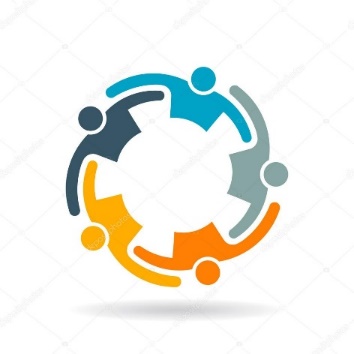 41
[Speaker Notes: We won’t be doing this group activity, but we can take a look at the handouts together. Handout N is a Survey Development Worksheet. You can start with one of the evaluation questions that you’ve developed from one of the previous modules and its associated concept measure. Then you can draft some questions that you want to include in the survey, and then think through how the question should be answered. What would make most sense? Response scale, open-ended? Handout O is a very comprehensive guide for developing surveys so I would urge you to read through it before you begin the worksheet. And finally, Handout P is the Survey Review Worksheet. After the survey questions are drafted, it will be very helpful to go through this checklist, either on your own or with a colleague, and review your survey questions. These are all the look-for’s we covered in the webinar about using simple language, avoiding jargon, etc. Does anyone have questions?]
ESEA Office
42
[Speaker Notes: I’d like to close by reiterating that program evaluation is an iterative process, and the depth and focus of your evaluation effort should be tailored to your local context and immediate needs. When it’s done well, program evaluation can empower LEAs and schools to build up local evidence and be a proving ground for new solutions to support student learning.

If we take a step back from everything that we covered in today’s webinar, it’s important to remember the bigger picture, which is that a program worth implementing is a program worth evaluating.

Thank you all again for taking the time to join us today. Here is the contact information for CDE, and David, will you provide your contact information in the chat box as well? So, please don’t hesitate to reach out to us if you have any questions about today’s webinar or other aspects of program evaluation. We’re happy to help! Thanks and have a great rest of your day!]